Case Study
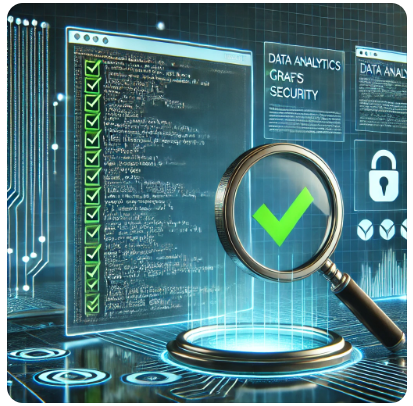 Technical Audit
Major public facing application for a Government Department.
developers, cloud engineers, functional and non- functional test architects and functional solution architects.
Working closely with the customer and the vendors, a detailed technical review was undertaken across 2 phases over a  3-month period, initially focusing on the project at a component level before moving on, looking at the project from a solution perspective. A detailed report was produced at the end of each phase.
The customers documentation store was reviewed to understand build processes and system design methodologies that were deployed. Numerous meetings / workshops were undertaken to understand how and why the project had deviated from that which is described by documentation.
The two main online tools used to manage the project, Azure Dev-Ops and Jira were examined in detail to understand the processes used and deployed to deliver the project build and how the various project areas went about their daily activities.
Application and infrastructure code was reviewed understanding the completeness, quality, adherence to best practice and maintainability. 
The architecture was thoroughly reviewed along with the pipelines that were built to build the infrastructure and deploy code. 
Functional and non-functional testing was reviewed in detail with gaps in testing documented and discussion around future team shape suggested.
Overview

Fimatix were asked to review at a technical level a major pubic facing IT application that has high visibility within government. 
The vendor who won a competitive tender to deliver the browser-based application were running 2 years late where the delivery was expected to take 2 years in total.
The customer had largely lost control of the delivery and needed assistance to understand at a technical level the shape of delivery in terms of best practice and cost effectiveness and the tasks outstanding for delivery to production.
Technical Audit

Review of a Government Project
Challenge: 

Helping the customer regain knowledge and understanding of their project and what was required to take back control.       . 

Methodology Used: 

Quietly and in a non-confrontational way, gather information, analysing it for accuracy, best practice and cost effectiveness and building up a detailed picture of the technical delivery for the customer.

Results:

A roadmap was produced for the customer detailing what was happening and why. Significant cost savings were uncovered. An approach from disengaging from the vendor was outlined with the steps required to get that process moving.
Challenges

The task included a number of challenges, such as:
a). While the vendor was offering transparency, the customer did not necessarily have the internal resources to understand or influence technical decisions and choices going forward. There wasn’t a clear idea of how the project had become so delayed with significant cost increases.
b). Documentation was in many cases out of date with more recent decisions and changes of direction not being adequately documented. 
c). While the vendor team size was significant at 50+ resources, it was far from clear what those resources were doing and the value they were producing.
d). The vendor owned many of the supporting tools and cloud infrastructure and gaining assets to technical resources and platforms was difficult.
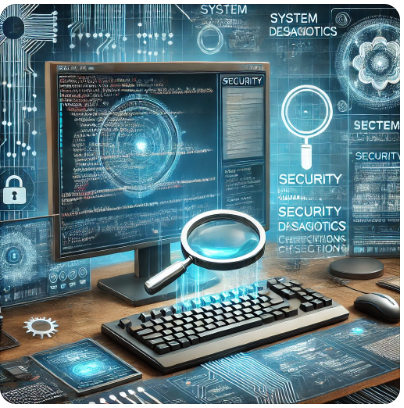 Outcome

No nonsense cost savings totaling around 15% across cloud & services compared to estimations produced by the vendor. 
The roadmap going forward was simplified with key interventions proposed understood and agreed by the customer.
A low-risk plan for disengaging from the current vendor, taking activities either inhouse or to another vendor was outlined.
Results

To support the customers 3-month audit requirements, Fimatix built a multidisciplinary team consisting of